17.0 Spoken Dialogues
References: 1.   11.1 - 11.2.1, Chapter 17 of Huang
	 2. “Conversational Interfaces: Advances and Challenges”, Proceedings 
	       of the IEEE, Aug 2000
	 3. “The AT&T spoken language understanding system”, IEEE Trans. on          
                            Speech and Audio Processing, vol.14, no.1, pp.213-222, 2006
	 4. “Talking to machine” in ICSLP, 2002
	 5. “A telephone-based conversational interface for weather information” 
	     IEEE Trans. On Speech and Audio Processing, vol. 8, no. 1, pp. 85-
	     96, 2000.
 	 6. “Spoken Language Understanding”, IEEE Signal Processing 
                           Magazine, vol.22, no. 5, pp. 16-31, 2005
	 7. “Spoken Language Understanding”, IEEE Signal Processing 
                           Magazine, May 2008
Internet
Sentence Generation 
and Speech Synthesis
Users
Output Speech
Response to the user
Databases
Discourse Analysis
Dialogue
Manager
Networks
User’s Intention
Dialogue Server
Input Speech
Speech Recognition and Understanding
Spoken Dialogue Systems
Almost all human-network interactions can be made by spoken dialogue
Speech understanding, speech synthesis, dialogue management, discourse analysis
System/user/mixed initiatives
Reliability/efficiency, dialogue modeling/flow control
Transaction success rate/average dialogue turns
by dialogue management
by discourse analysis
by speech recognition and understanding
Fn: semantic interpretation of the input speech Xn
Key Processes in A Spoken Dialogue
A Basic Formulation





goal: the system takes the right actions after each dialogue turn and complete the task successfully finally	




Three Key Elements
speech recognition and understanding: converting Xn to some semantic interpretation Fn
discourse analysis: converting Sn-1 to Sn, the new discourse semantics (dialogue state), given all possible Fn 
dialogue management: select the most suitable action An given the discourse semantics (dialogue state) Sn
Xn: speech input from the user in the n-th dialogue turn
Sn: discourse semantics (dialogue state) at the n-th dialogue turn
An: action (response, actions, etc.) of the system (computer, hand-held device,    network server, etc.) after the n-th dialogue turn
Dialogue Structure
Turns
an uninterrupted stream of speech(one or several utterances/sentences) from one participant in a dialogue
speaking turn: conveys new information
	back-channel turn: acknowledgement and so on(e.g. O. K.) 
Initiative-Response Pair
a turn may include both a response and an initiative
system initiative: the system always leads the interaction flow
	user initiative: the user decides how to proceed
	mixed initiative: both acceptable to some degree
Speech Acts(Dialogue Acts)
goal or intention carried by the speech regardless of the detailed linguistic form
forward looking acts
conversation opening(e.g. May I help you?), offer(e.g. There are three flights to Taipei…), 
	assert(e.g. I’ll leave on Tuesday), reassert(e.g. No, I said Tuesday), 
	information request(e.g. When does it depart?), etc.
backward looking acts
accept(e.g. Yes), accept-part(e.g. O.K., but economy class), reject(e.g. No), 
	signal not clear(e.g. What did you say?), etc.
speech acts  linguistic forms : a many-to-many mapping
e.g. “O.K.”  request for confirmation, confirmation
task dependent/independent
helpful in analysis, modeling, training, system design, etc.
Sub-dialogues
e.g. “asking for destination”, “asking for departure time”, …..
S
Grammar(Rewrite Rules)
		S  NP VP
		NP  N
		VP  V-cluster PP
		V-cluster  (would like to) V
		V  fly| go
		PP  Prep NP
		N  Boston | I
		Prep  to
VP
NP
PP
V-cluster
Prep
N
NP
V
(would like to)
N
would like to
fly
to
Boston
I
Language Understanding for Limited Domain
Semantic Frames  An Example for Semantic Representation
a semantic class defined by an entity and a number of attributes(or slots)
		e.g. [Flight]:
			[Airline]  (United)
			[Origin]  (San Francisco)
			[Destination]  (Boston)
			[Date]  (May 18)
			[Flight No]  (2306)
“slot-and-filler” structure
Sentence Parsing with Context-free Grammar (CFG) for Language Understanding
extension to Probabilistic CFG, integration with N-gram(local relation without semantics), etc.
Prob(ci|ci-1), ci: concept
CityName (Boston,...)
direction (to, for...)
similar to class-based N-gram
Robust Parsing for Speech Understanding
Problems for Sentence Parsing with CFG
ungrammatical utterances
speech recognition errors (substitutions, deletions, insertions)
spontaneous speech problems: um–, cough, hesitation, repetition, repair, etc.
unnecessary details, irrelevant words, greetings, unlimited number of linguistic forms for a given act
		e.g.  to Boston
		        I’m going to Boston, I need be to at Boston Tomorrow
		        um– just a minute– I wish to – I wish to – go to Boston 
Robust Parsing as an Example Approach
small grammars for particular items in a very limited domain, others handled as fillers
		e.g.  Destination→ Prep CityName
	 	        Prep → to |for| at
		        CityName → Boston |Los Angeles|... 
different small grammars may 
	operate simultaneously
keyword spotting helpful
concept N-gram may be helpful		
Speech Understanding
two-stage: speech recognition (or keyword spotting) followed by semantic parsing (e.g. robust parsing)
single-stage: integrated into a single stage
Conditional Random Field (CRF)
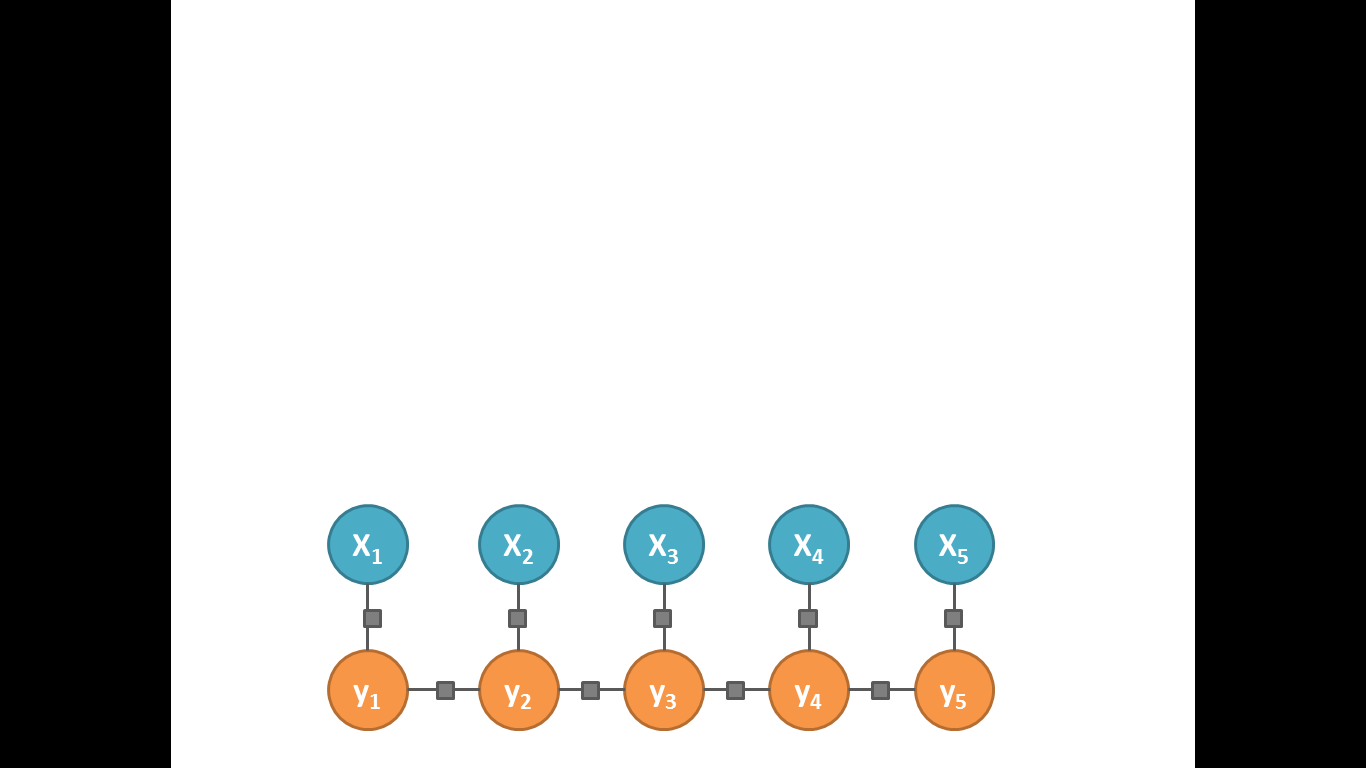 Observed
variables
Target
variables
Conditional Random Field (CRF)
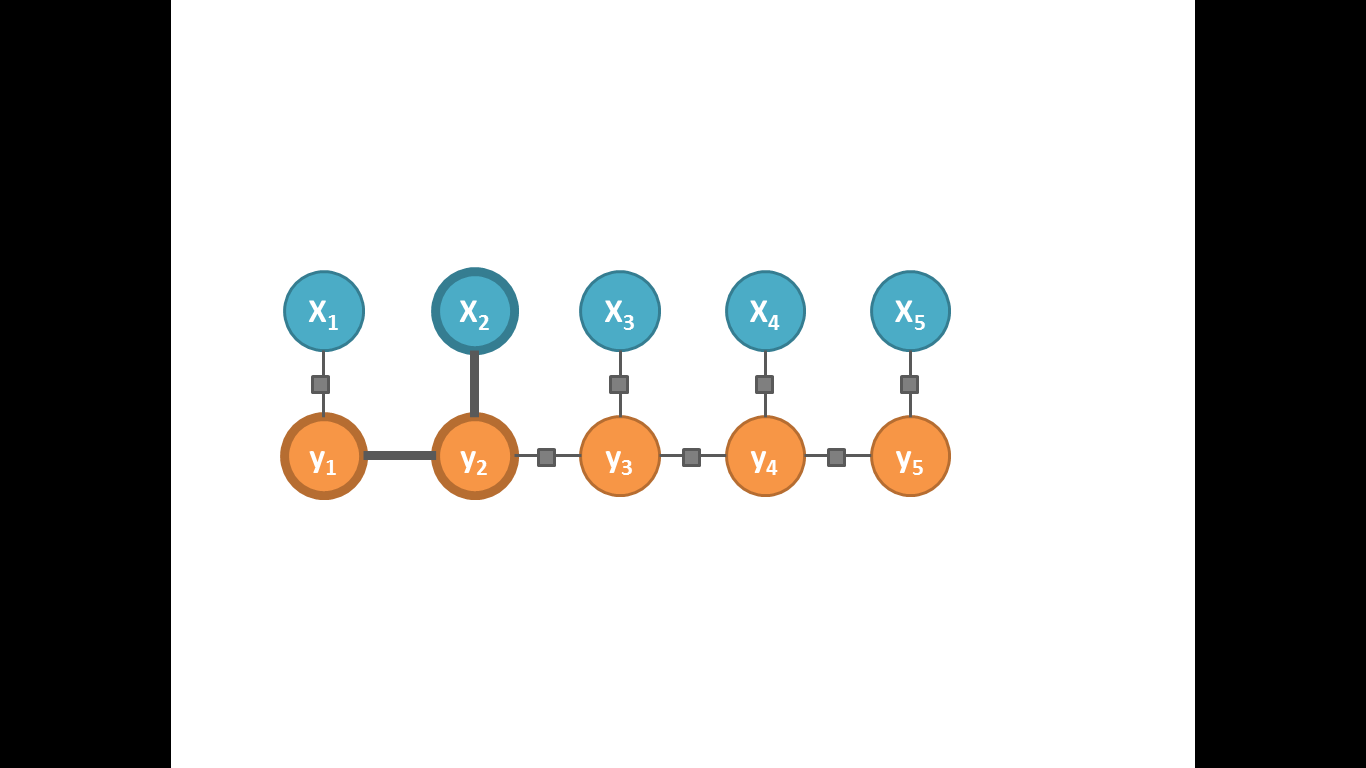 Observed
variables
Target
variables
Example
POS Tagging
Input sequence: natural language sentence
Ex: “Amy ate lunch at KFC”
Output sequence: POS tagging
Possible POS tagging: NOUN, VERB, ADJECTIVE, ADVERB, PREPOSITION…
Ex: “Amy(NOUN) ate(VERB) lunch(NOUN) at(PREPOSITION) KFC(NOUN)”
Example
POS Tagging





POSi is determined by the wordi and POSi-1
lunch
KFC
Amy
ate
at
Input word
POS1
POS2
POS3
POS4
POS5
output
Training/Testing of CRF
Semi-conditional Random Field (Semi-CRF)
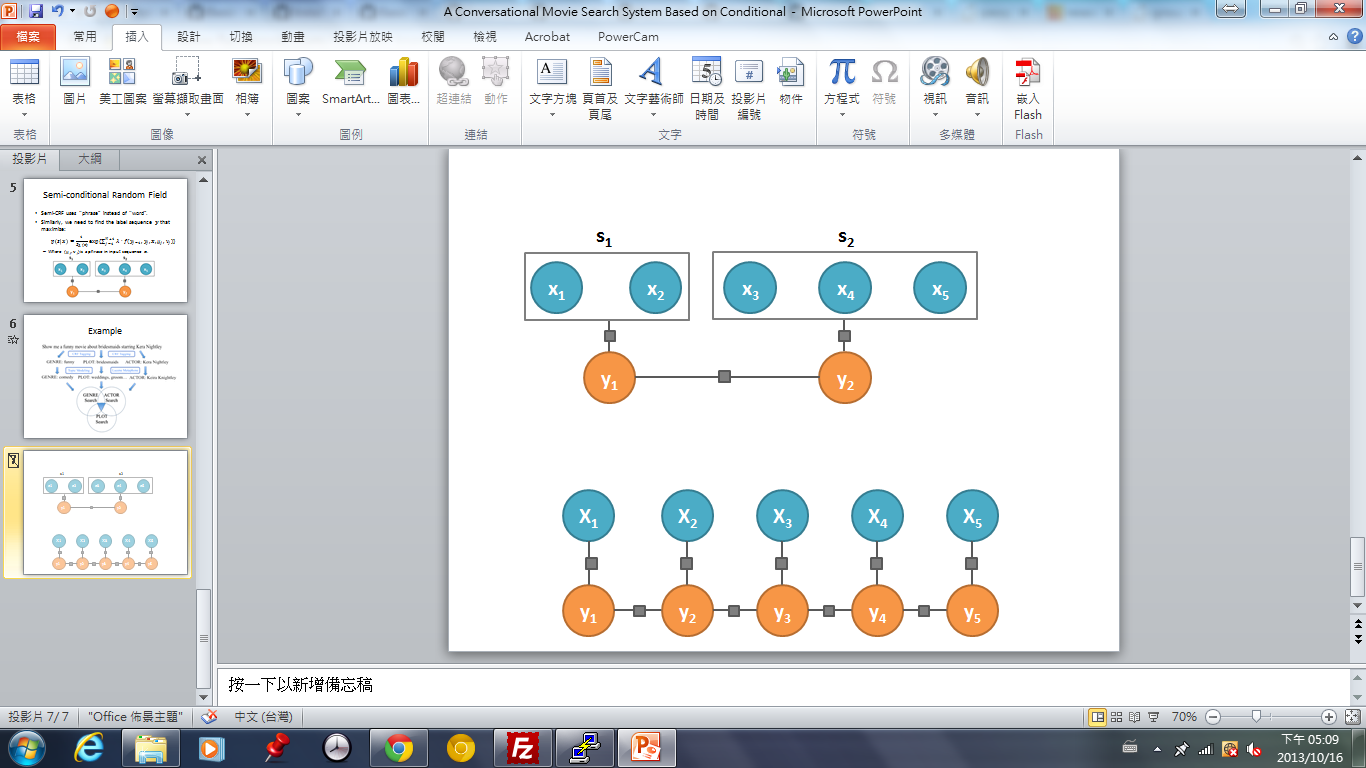 Example
Slot filling
Input sequence: natural language sentence
Ex: Funny movie about bridesmaid starring Keira Knightley
Output sequence: slot sequence
GENRE, PLOT, ACTOR
Ex: [Funny](GENRE) movie about [bridesmaid](PLOT) starring [Keira Knightley](ACTOR)
no
Departure Tine    filled up
Subdialogue:
Asking for Departure Time
yes
Subdialogue:
Conversation Opening
Subdialogue:
Asking for Destination
yes
Destination filled up
no
Discourse Analysis and Dialogue Management
Discourse Analysis
conversion from relative expressions(e.g. tomorrow, next week, he, it…) to real objects
automatic inference: deciding on missing information based on available knowledge(e.g. “how many flights in the morning? ” implies the destination/origin previously mentioned)
inconsistency/ambiguity detection (e.g. need clarification by confirmation)
example approach: maintaining/updating the dialogue states(or semantic slots)
Dialogue Management
controlling the dialogue flow, interacting with the user, generating the next action
e.g. asking for incomplete information, confirmation, clarify inconsistency, filling up the empty slots one-by-one towards the completion of the task, optimizing the accuracy/efficiency/user friendliness of the dialogue
dialogue grammar: finite state machines as an example
plan-based dialogue management as another example
challenging for mixed-initiative dialogues
Performance Measure
internal: word error rate, slot accuracy (for understanding), etc.
overall: average success rate (for accuracy), average number of turns (for efficiency), etc.
Dialogue Management
Example Approach – MDP-based
Example Task: flight booking
The information the system needs to know:
The departure city
The arrival city
Define the state as (DEPARTURE,ARRIVAL)
There are totally four states:
(?,?), (KNOWN,?), (?,KNOWN), (KNOWN,KNOWN)
Flight Booking with MDP (1/5)
S2
S1
(KNOWN,?)
(?,?)
Sf
(KNOWN,KNOWN)
The state is decided by the information the system knows.
Flight Booking with MDP (1/5)
S2
A1: ask DEPARTURE city
S1
A2: ask ARRIVAL city
A3: confirm
A4: return flight list
Sf
The state is decided by the information the system knows.
A set of available actions is also defined.
Flight Booking with MDP (2/5)
A1: ask DEPARTURE city
S2
A1
S1
(?,?)
Sf
Assume the system is at state S1 and takes action A1.
Flight Booking with MDP (2/5)
A1: ask DEPARTURE city
S2
A1
S1
(?,?)
Sf
Assume the system is at state S1 and takes action A1.
User response will cause the state to transit.
Flight Booking with MDP (3/5)
A1: ask DEPARTURE city
0.7
S2
A1
S1
0.2
Response: From Taipei.
0.1
(?,?)
Response: From Taipei to Boston.
Sf
Response: What did you say?
The transition is probabilistic based on user response and recognition results (with errors).
Flight Booking with MDP (3/5)
A1: ask DEPARTURE city
+5
0.7
S2
A1
S1
+10
0.2
0.1
(?,?)
-5
Sf
The transition is probabilistic based on user response and recognition results (with errors).
A reward associated with each transition.
Flight Booking with MDP (4/5)
A2: ask ARRIVAL city
S2
A2
S1
(KNOWN,?)
Sf
The interaction continues.
Flight Booking with MDP (4/5)
A2: ask ARRIVAL city
S2
A2
S1
(KNOWN,?)
Sf
The interaction continues.
Flight Booking with MDP (4/5)
S2
S1
Sf
(KNOWN,KNOWN)
The interaction continues.
When the final state is reached, the task is completed and result is returned.
Flight Booking with MDP (5/5)
S2
A1
A2
S1
+5
+5
(?,?)
Sf
For the overall dialogue session, the goal is to maximize the total reward
     R = R1 + … + Rn = 5 + 5
Dialogue optimized by choosing a right action given each state (policy).
Learned by Reinforcement Learning.
Improved as Partially Observable MDP (POMDP)
Client-Server Architecture
Application (Client)
Application (Client)
Application (Client)
HLT Server
Dialogue/ Application Manager
Dialogue/ Application Manager
Dialogue/ Application Manager
The Client API (Application Programming Interface)
Network
Hub
Client
Resource Manager/Proxy Server)
Domain Server
The Server SPI (Server Provider Interface)
ASR  Server
TTS Server
Audio Server
Database Server
GDC  Server
Telephone/Audio Interface
Galaxy, MIT
Integration Platform, AT& T
Domain Dependent/Independent Servers Shared by Different Applications/Clients
reducing computation requirements at user (client) by allocating most load at server
higher portability to different tasks
An Example: Movie Browser
Recognition results
Voice Command
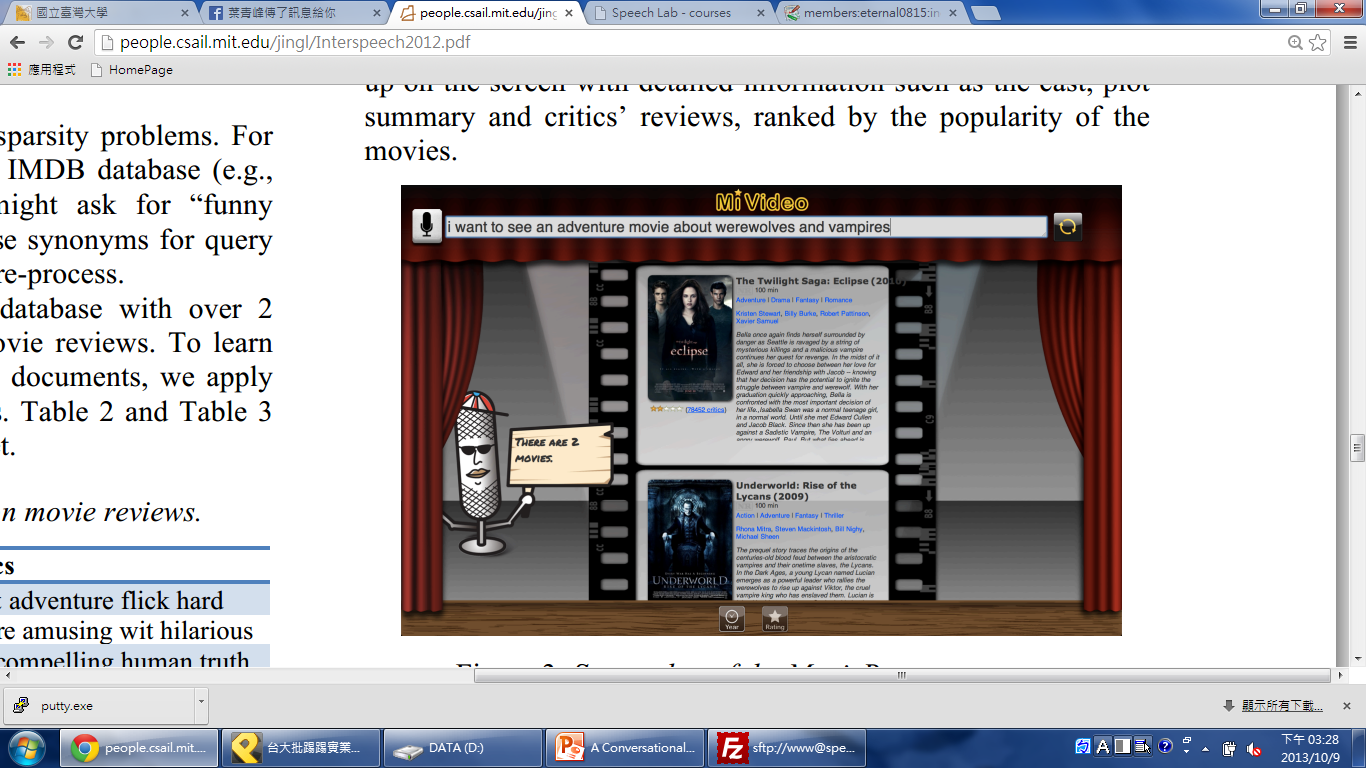 Retrieved movies
Flowchart
USER
database
Query utterances
TURKER
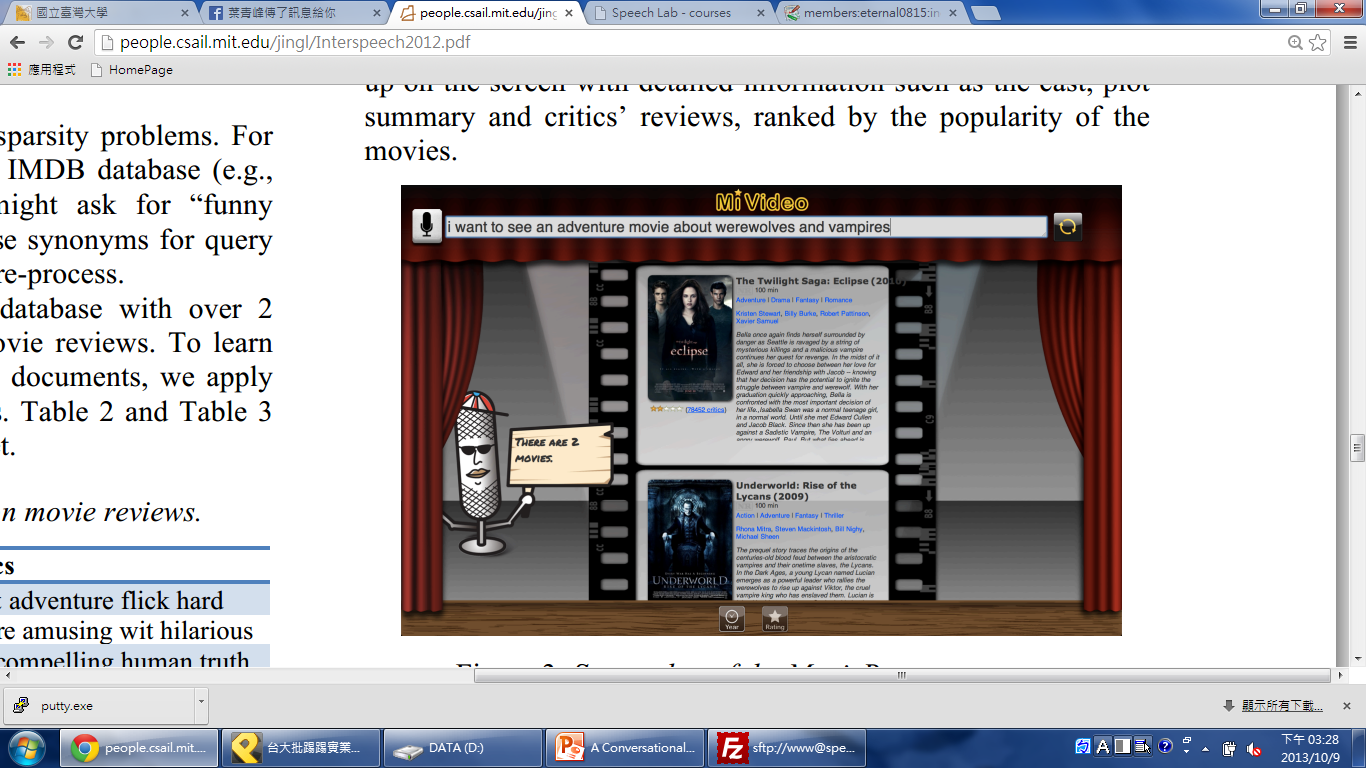 indexing
annotations
Search Engine
Speech
Synthesis
Speech
recognizer
Dialogue and Discourse
CRF model
Semi-CRF for Slot Filling
Input data: user’s query for searching movie
Ex: Show me the scary movie
Output: label the input sentence with “GENRE”, “PLOT” and “ACTOR”  
 Topic modeling
Data sparsity → difficult to match terms exactly
Ex. “funny” and “comedy” 
Use Latent Dirichlet Allocation (LDA) for topic modeling
Handling misspelling
Convert query terms to standard phonemes
Search by pronunciations instead of spellings
Example
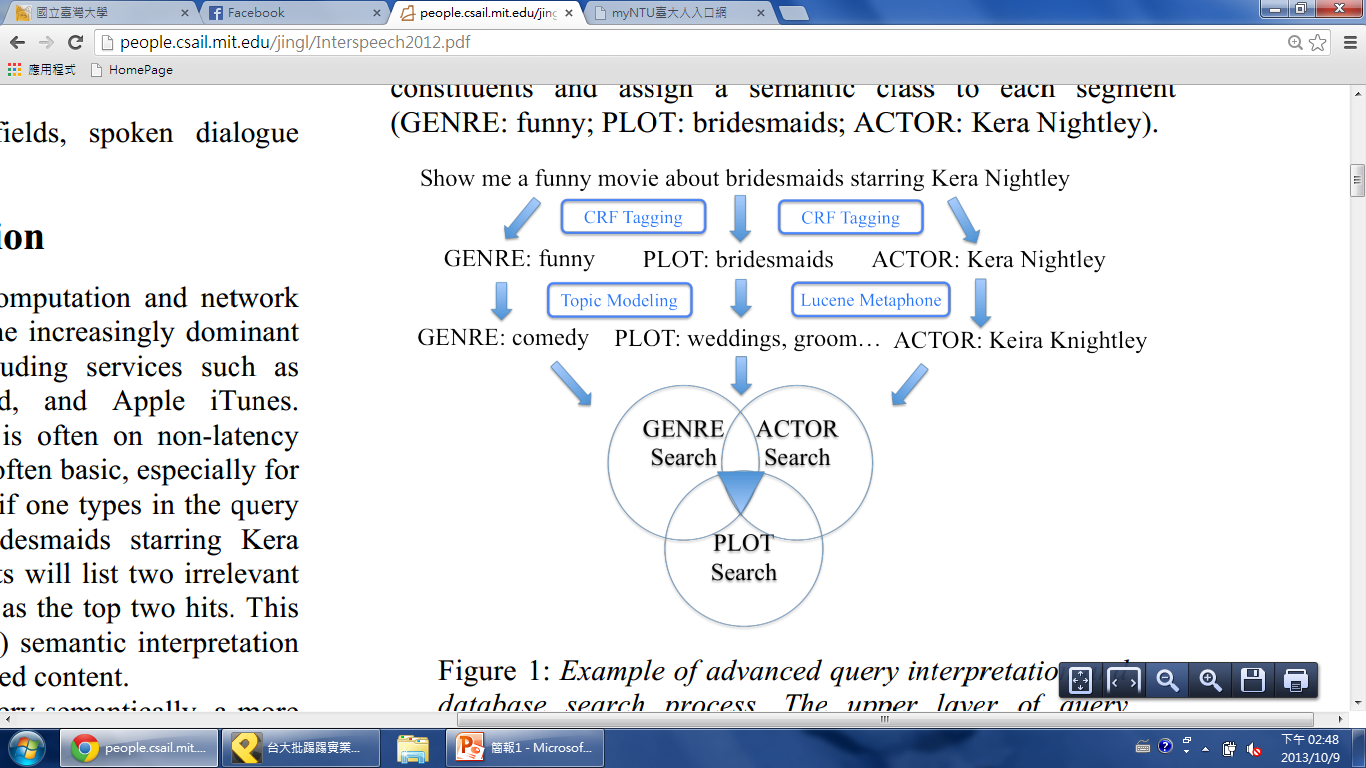 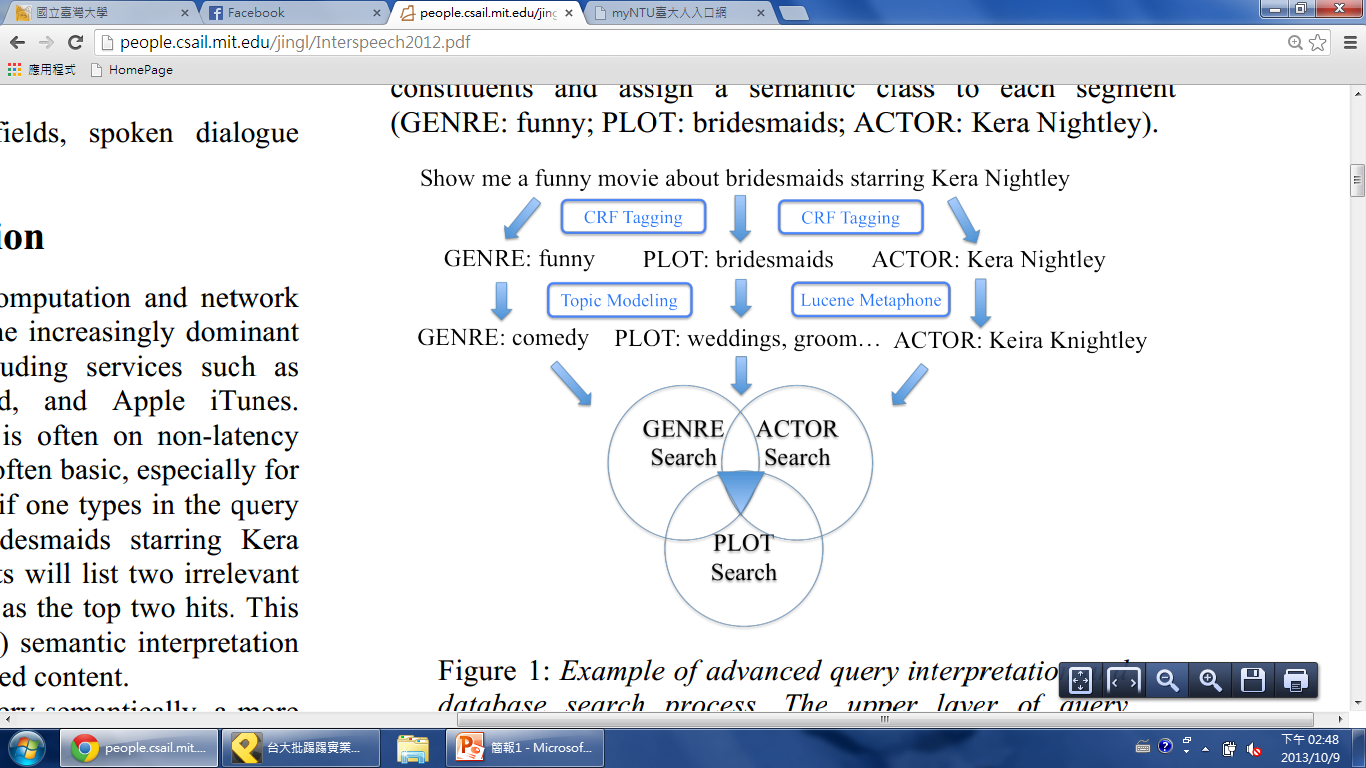 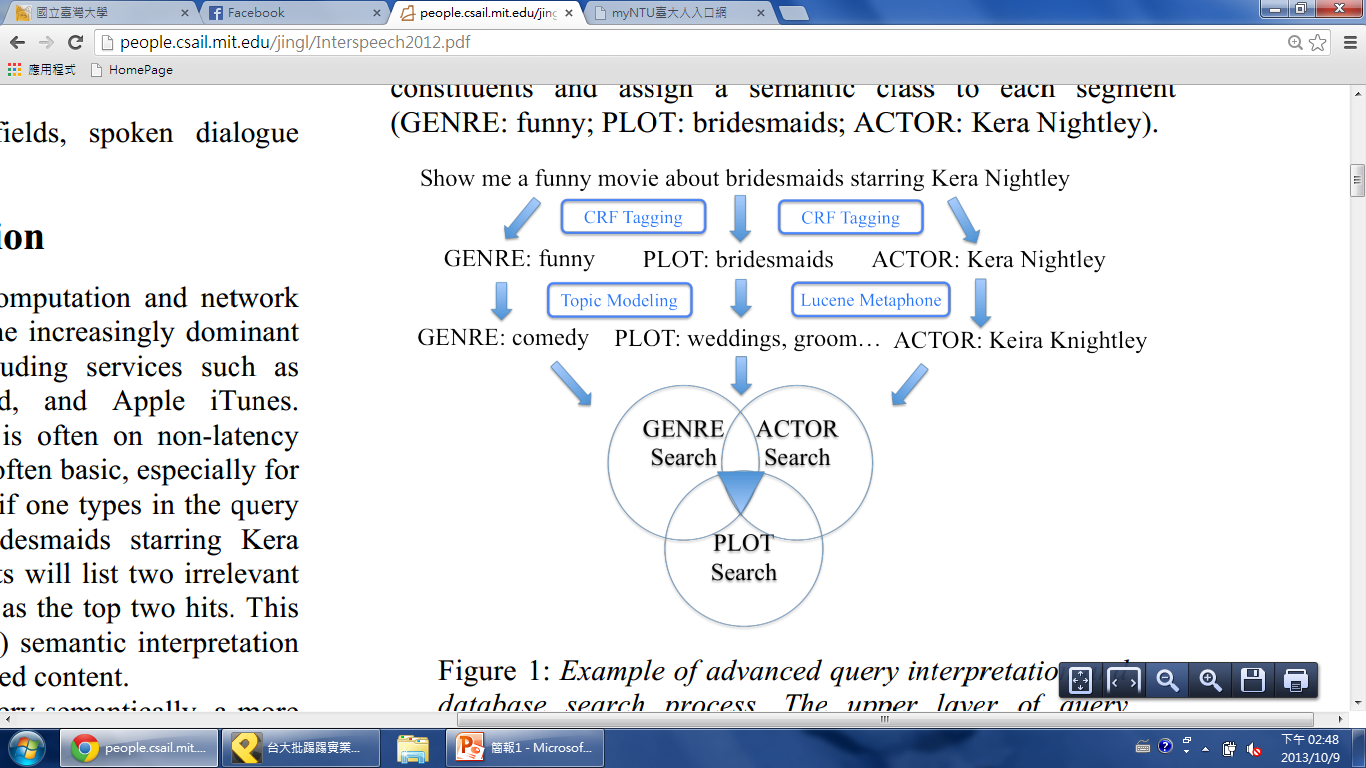 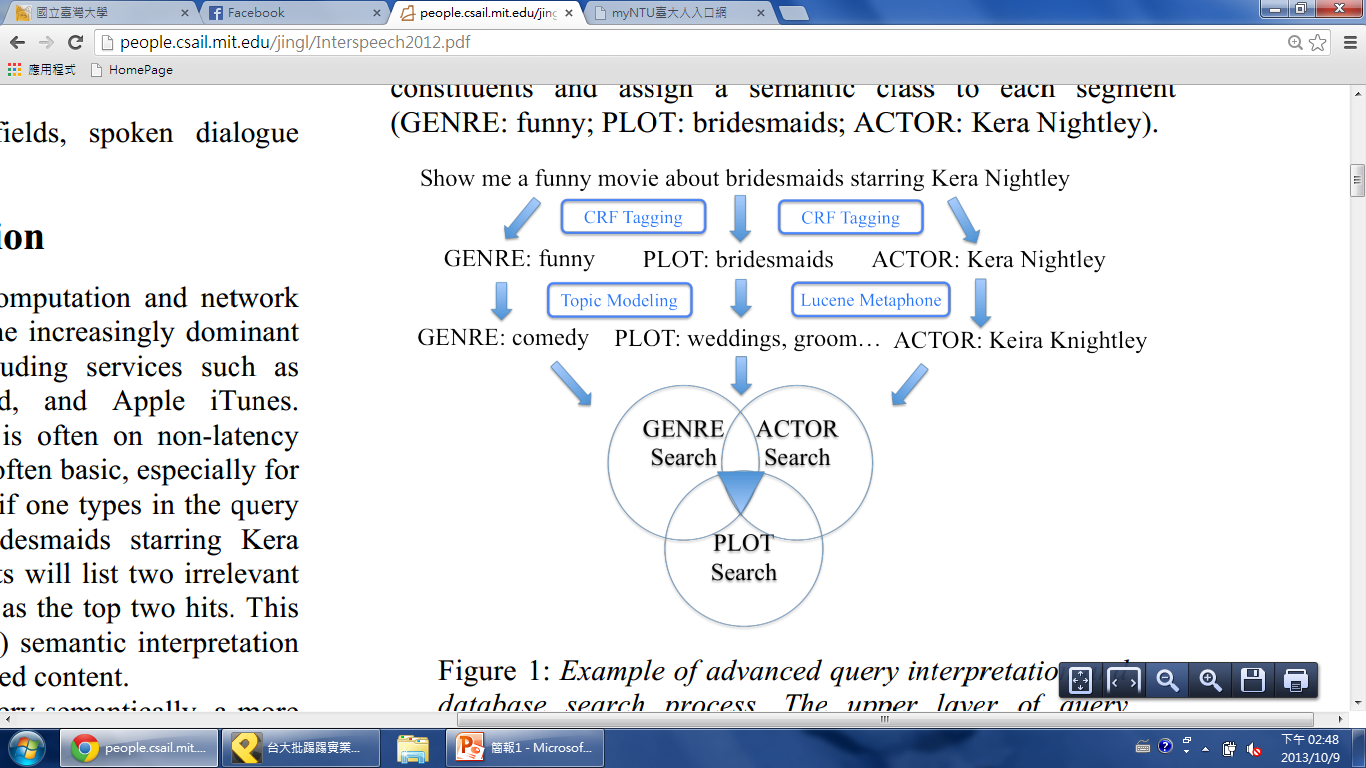 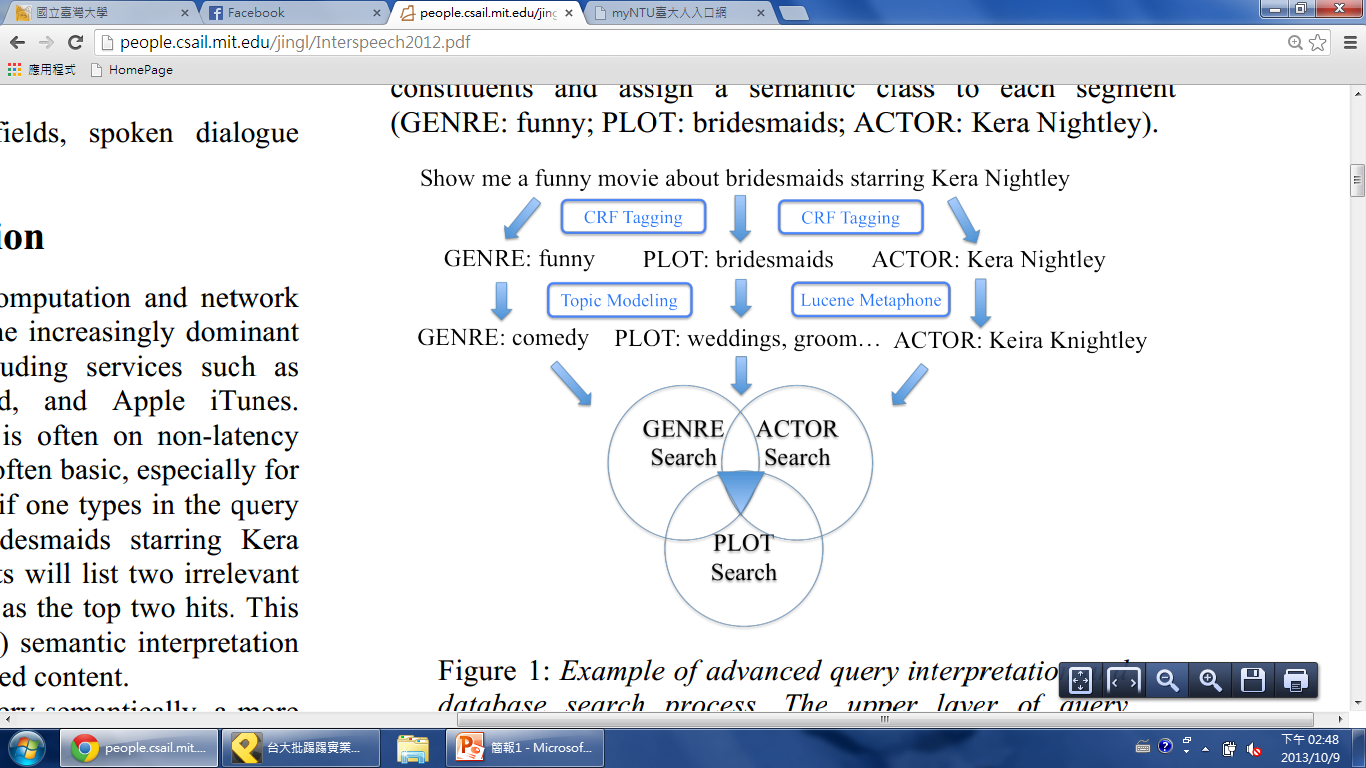 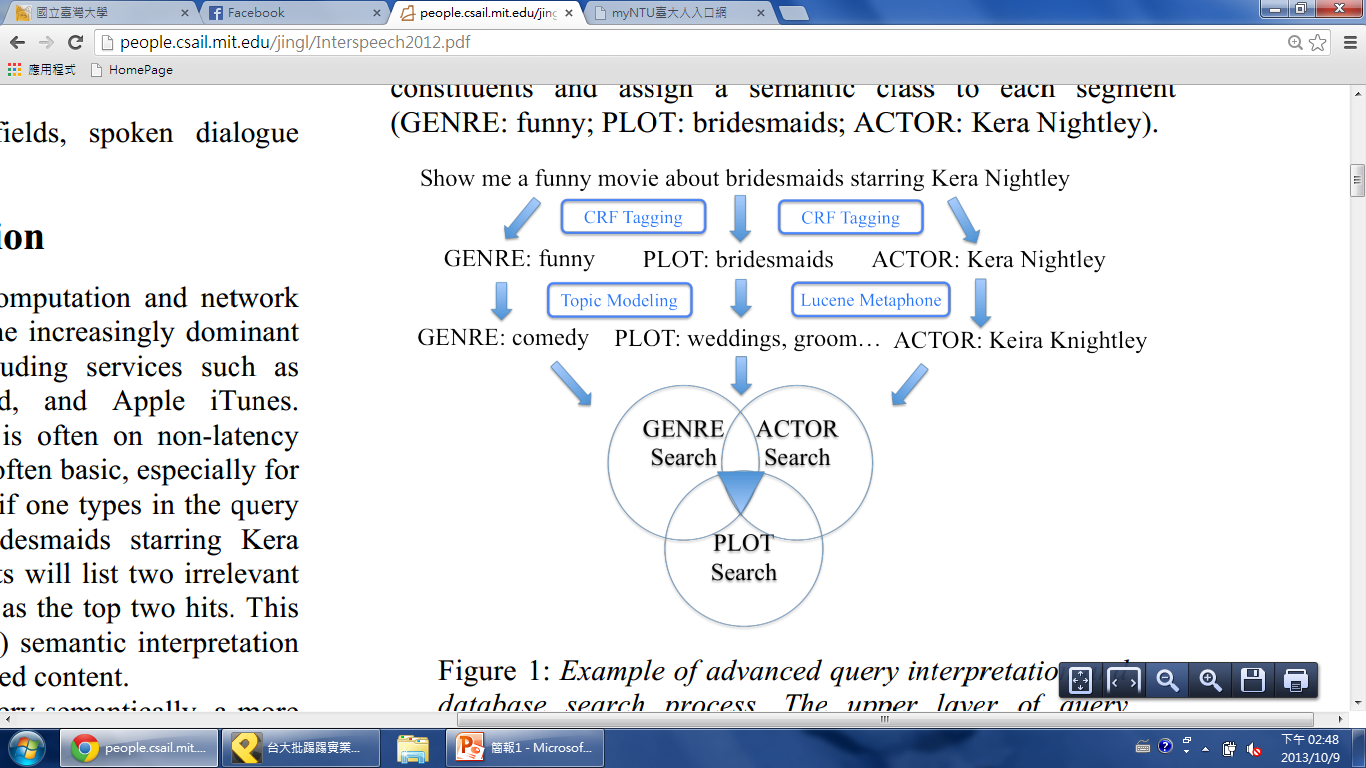 References for CRF
References:
Jingjing Liu, Scott Cyphers, Panupong Pasupat, Ian Mcgraw, and Jim Glass, A Conversational Movie Search System Based on Conditional Random Fields , Interspeech, 2012
J. Lafferty, A. McCallum, and F. Pereira. Conditional random fields: Probabilistic models for segmenting and labeling sequence data, In Proc. of ICML, pp.282-289, 2001
Wallach, H.M.,  Conditional random fields: An introduction, Technical report MS-CIS-04-21, University of Pennsylvania 2004
Sutton, C., McCallum, A., An Introduction to Conditional Random Fields for Relational Learning, In Introduction to Statistical Relational Learning 2006
References for CRF
References:
Sunita Sarawagi, William W. Cohen: Semi-Markov Conditional Random Fields for Information Extraction. NIPS 2004
Bishan Yang and Claire Cardie, Extracting Opinion Expressions with semi-Markov Conditional Random Fields, EMNLP-CoNLL 2012
Toolkits:
CRF++ (http://crfpp.googlecode.com/svn/trunk/doc/index.html)
CRFsuite (http://www.chokkan.org/software/crfsuite/)